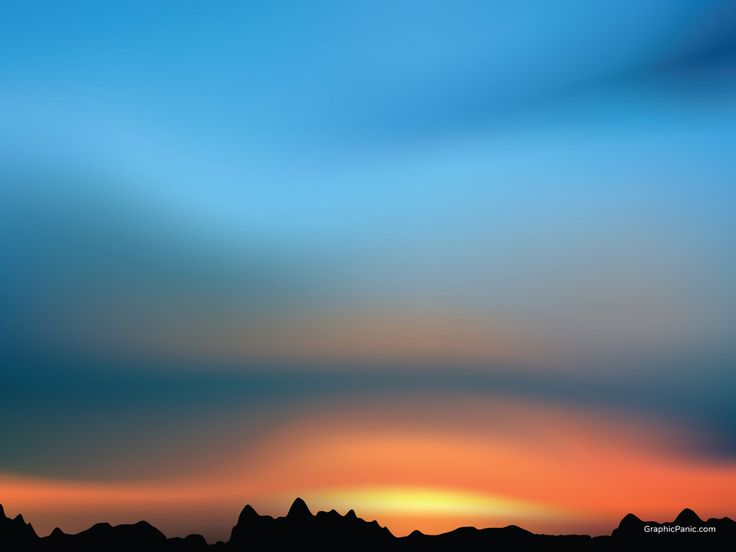 স্বাগতম
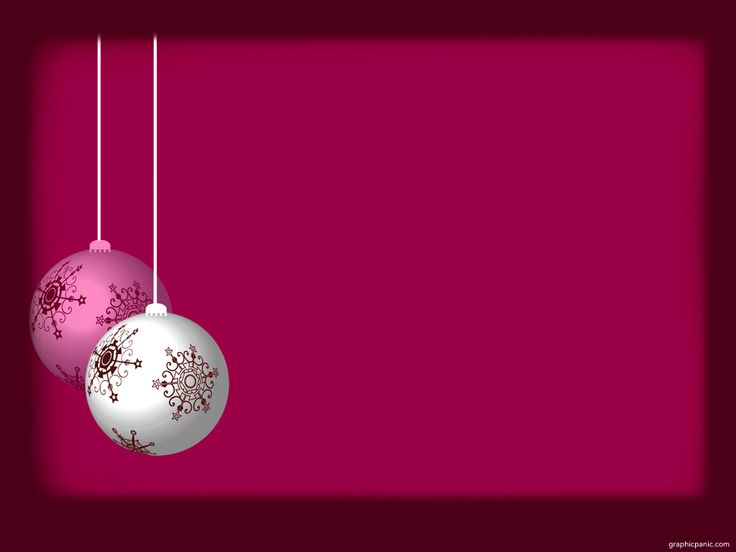 হামিদা  বেগম
সহঃশিক্ষক
বিরাসার  সরঃ প্রাথঃ বিদ্যালয়
সদর, ব্রাহ্মণবাড়িয়া।
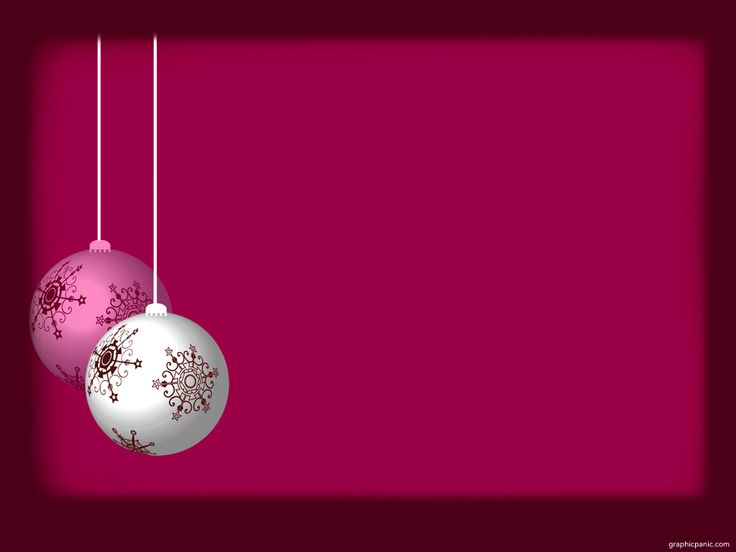 প্রাথমিক  বিজ্ঞান
তৃতীয়  শ্রেণি
অধ্যায়ঃ৬ বায়ু
আজকের পাঠঃবায়ুর  বিভিন্ন উপাদানের ব্যবহার।
তারিখঃ১৮/০৮/২০২০
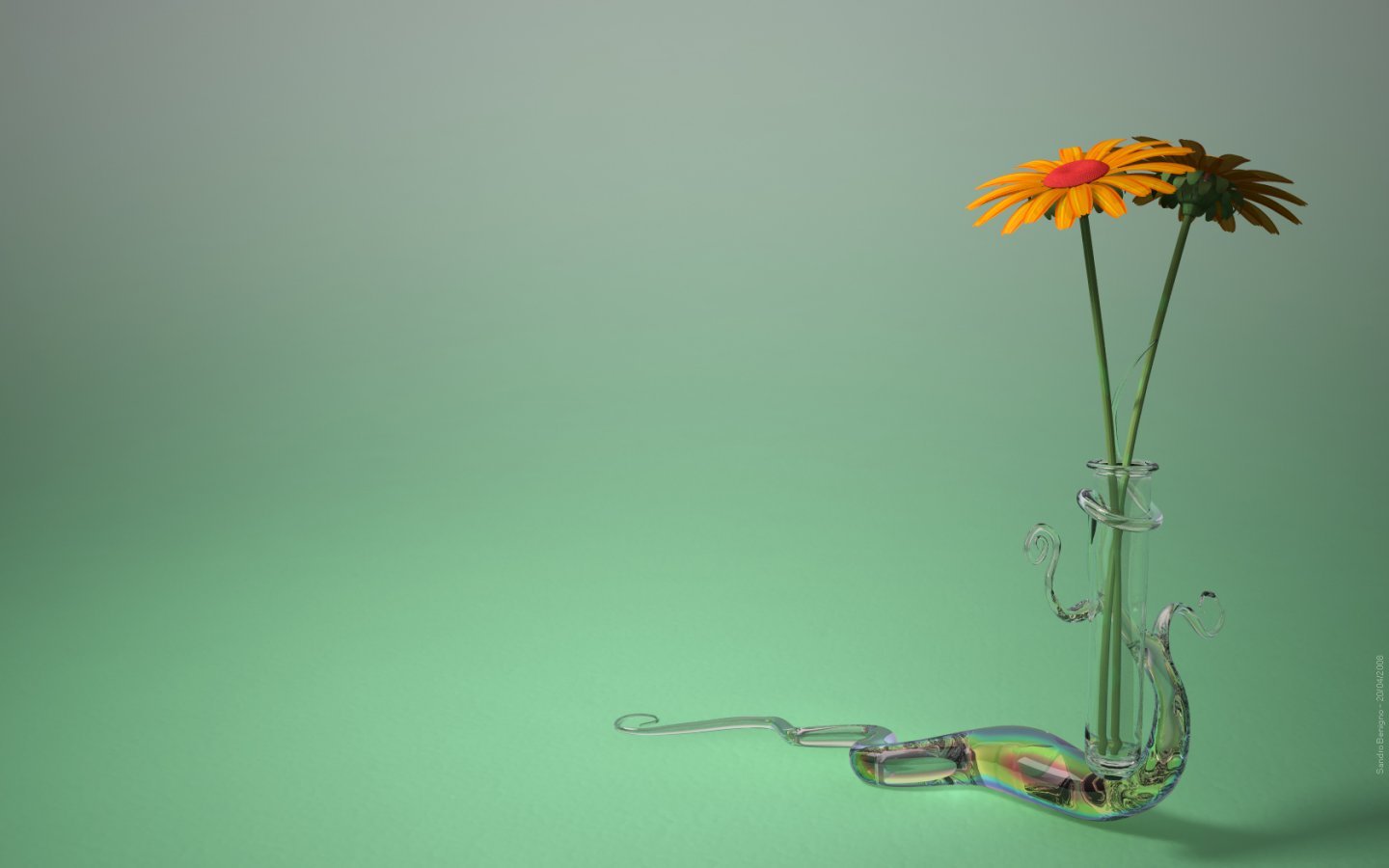 শিখনফলঃ

৫.৩.১. উদ্ভিদ  ও  প্রাণির বেঁচে থাকার জন্য বায়ুর গুরুত্ব  ব্যাখ্যা  করতে  পারবে  ।

৫.৩.২. উদ্ভিদের  খাদ্য  তৈরিতে  কার্বন ডাইঅক্সাইডের প্রয়োজনীয়তা  ব্যাখ্যা করতে  পারবে।
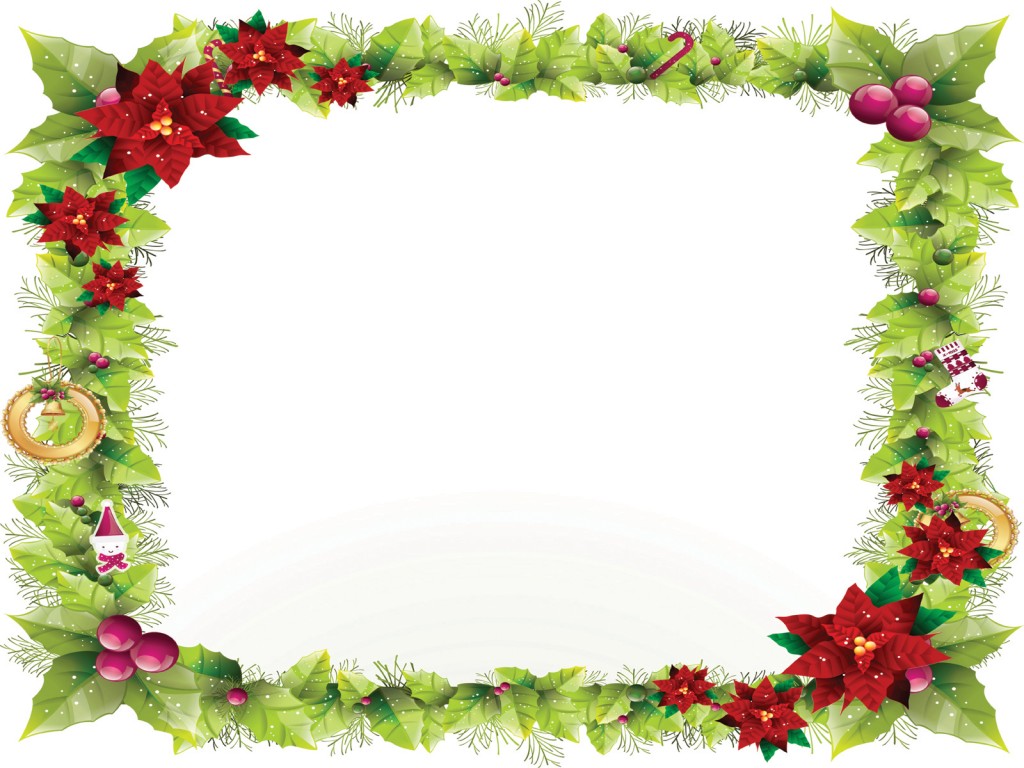 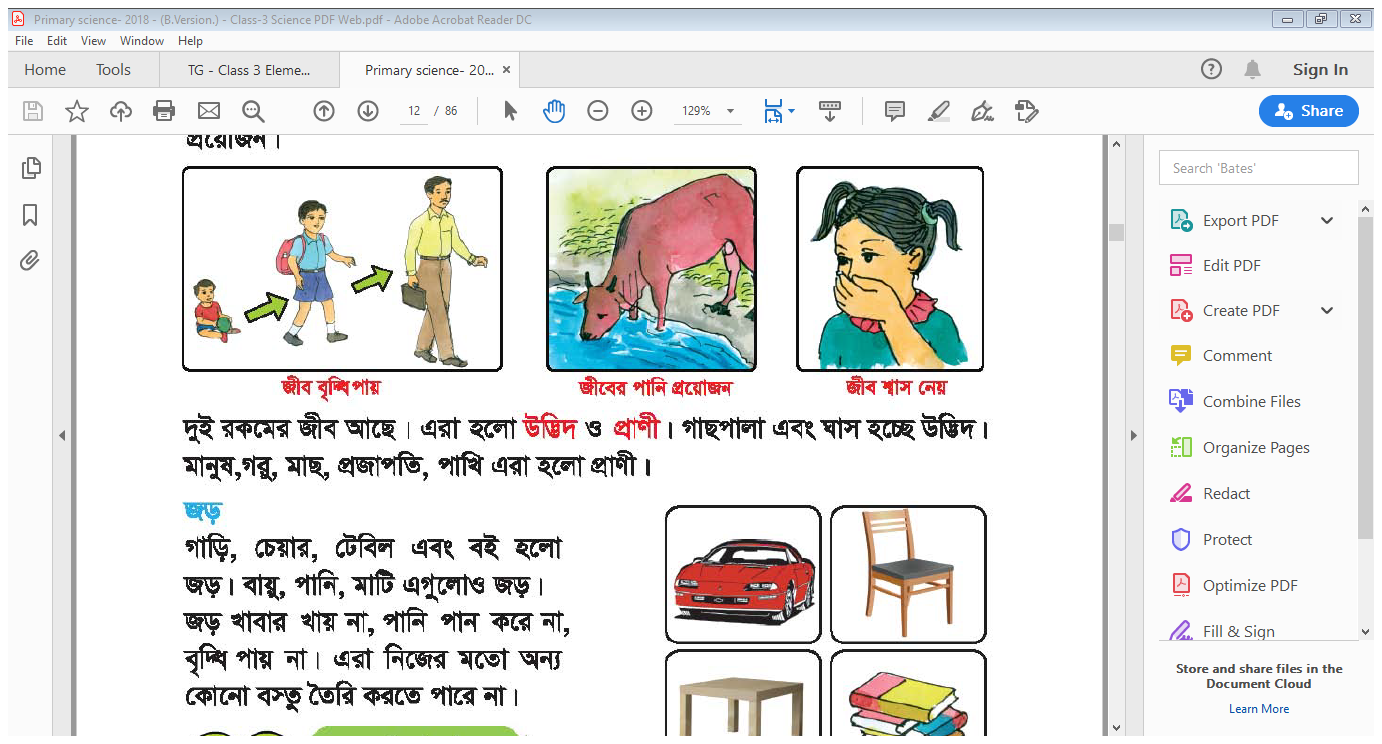 মানুষ  শ্বাস নেওয়ার কাজে অক্সিজেন ব্যবহার  করে।
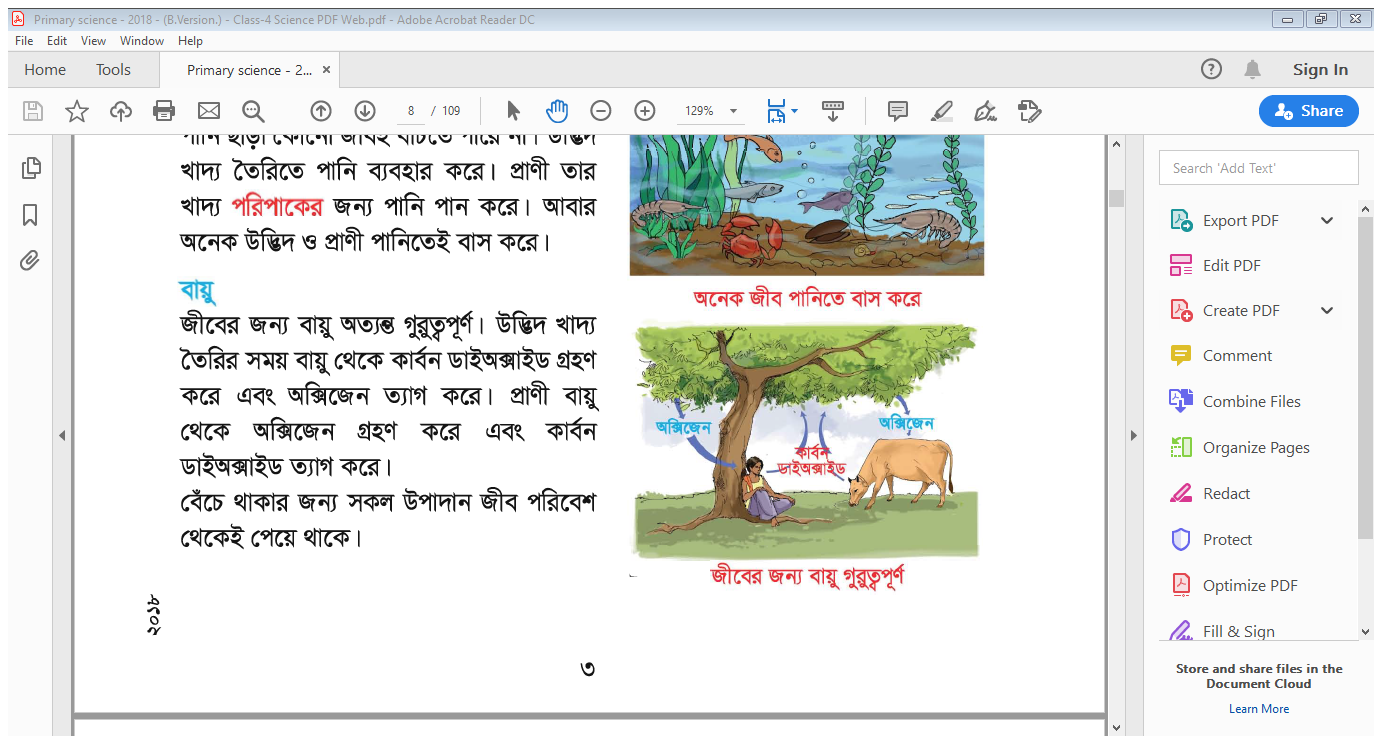 জীবের জন্য বায়ুর অক্সিজেন এবং  কার্বন ডাইঅক্সাইড প্রয়োজন।
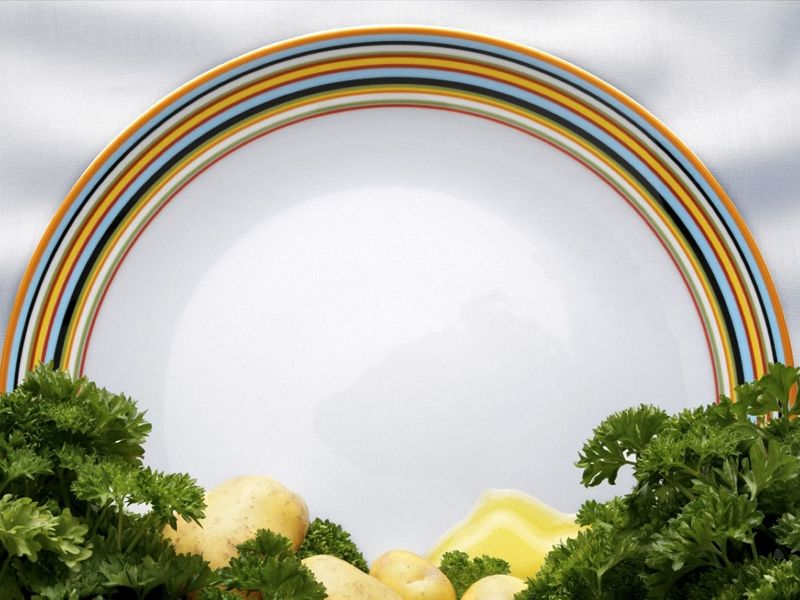 পাঠ ঘোষণা
বায়ুর বিভিন্ন উপাদানের ব্যবহার
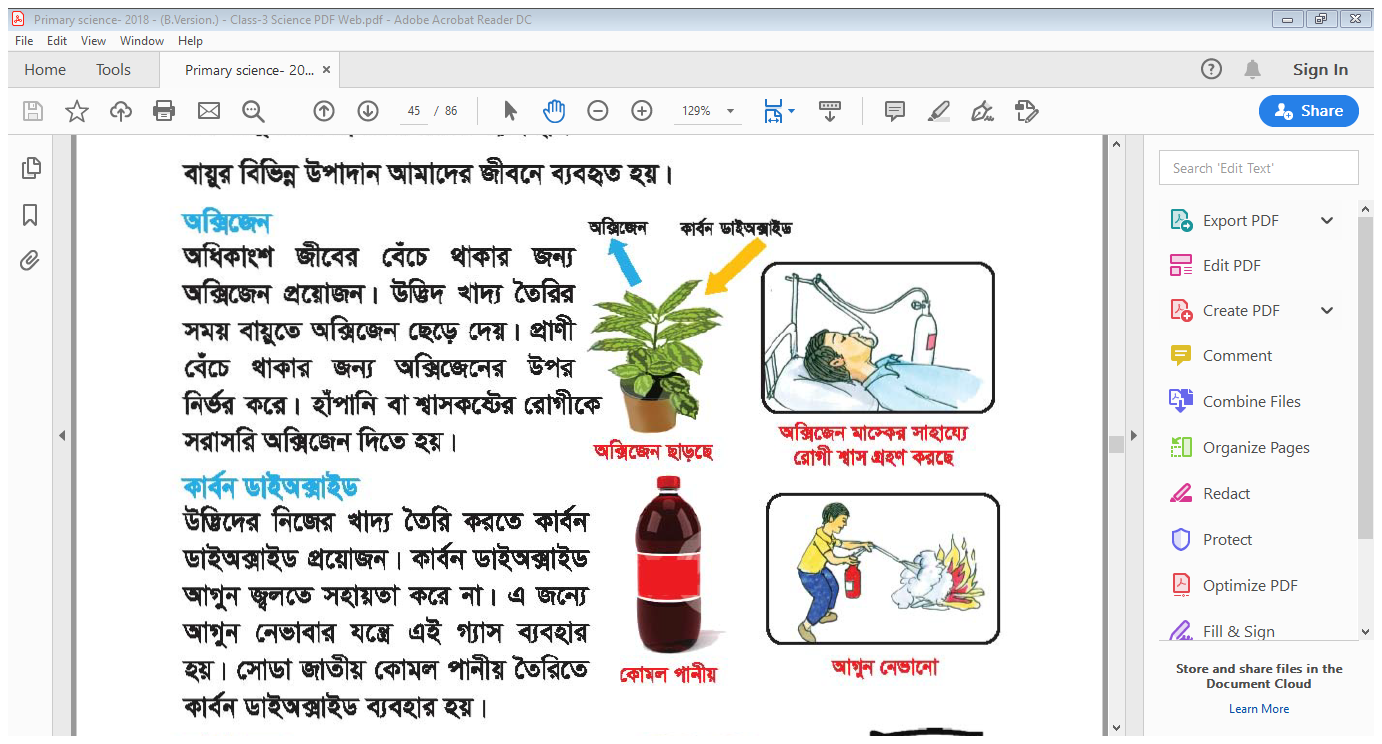 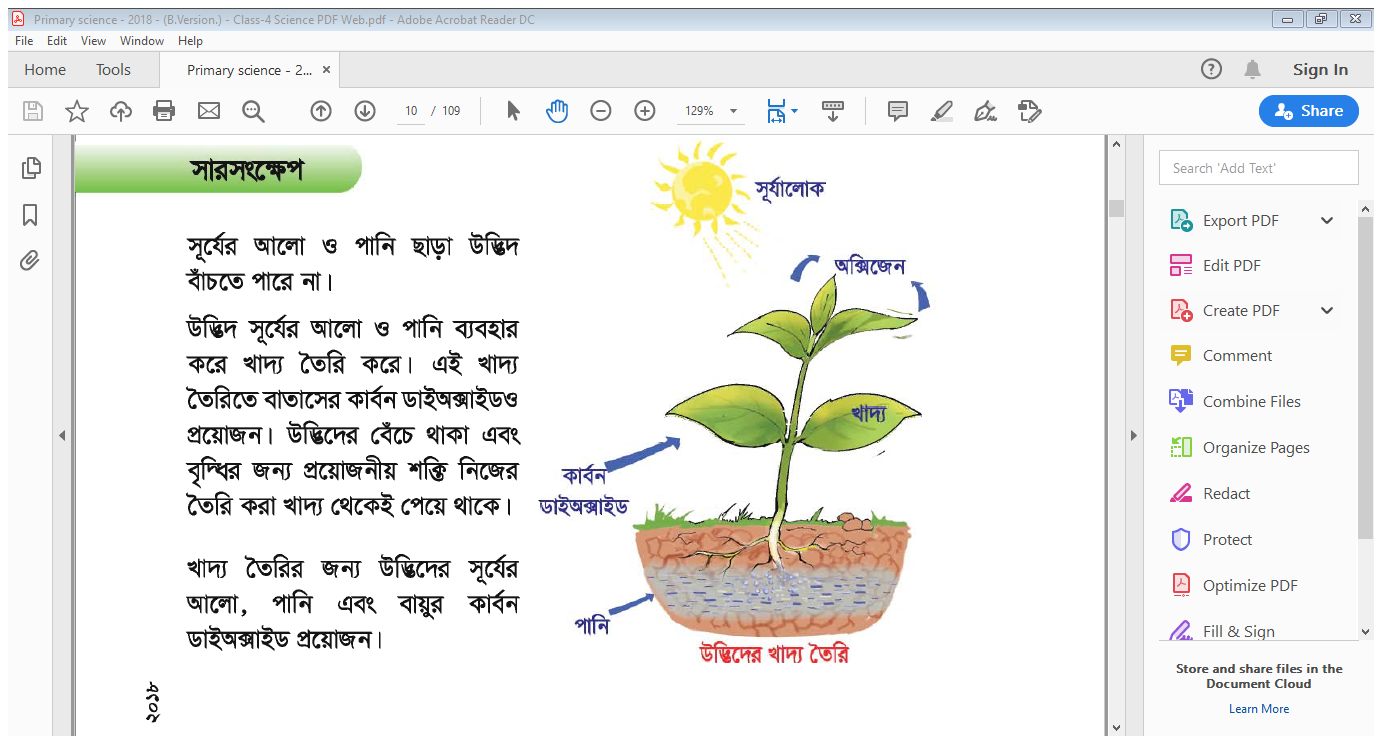 অক্সিজেন মাস্কের সাহায্যে রোগী শ্বাস গ্রহণ করছে।
উদ্ভিদের  খাদ্য  তৈরি
অক্সিজেন  ছাড়ছে
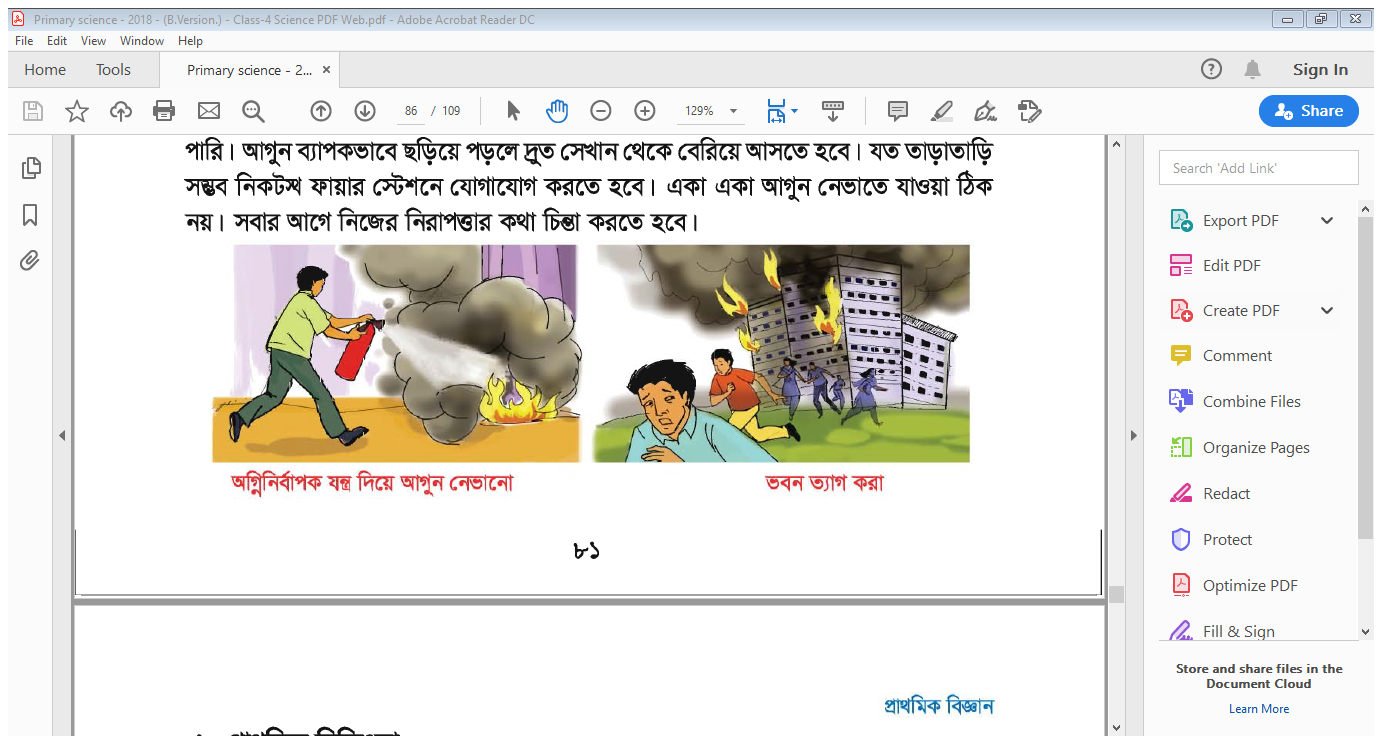 অগ্নিনির্বাপক যন্ত্র দিয়ে আগুন নেভানো
কার্বন ডাইঅক্সাইড এর ব্যবহারঃ
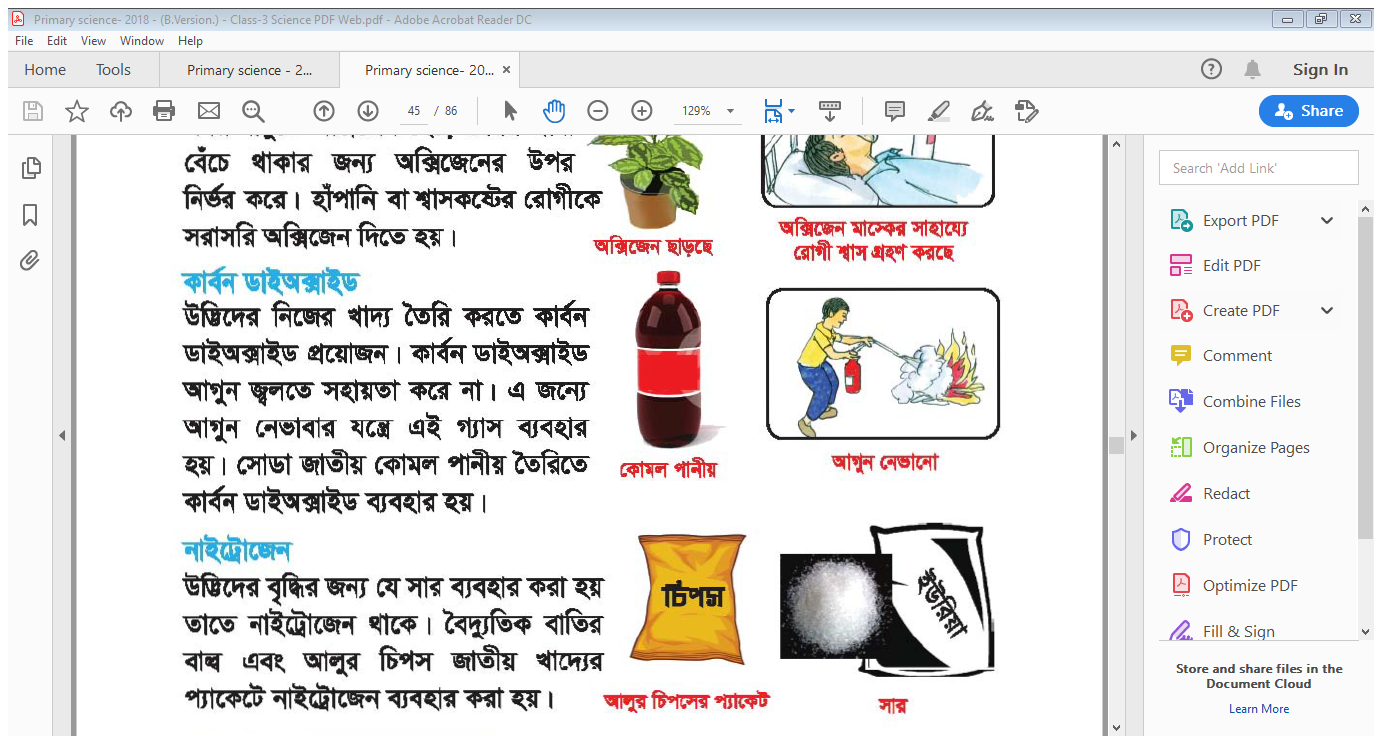 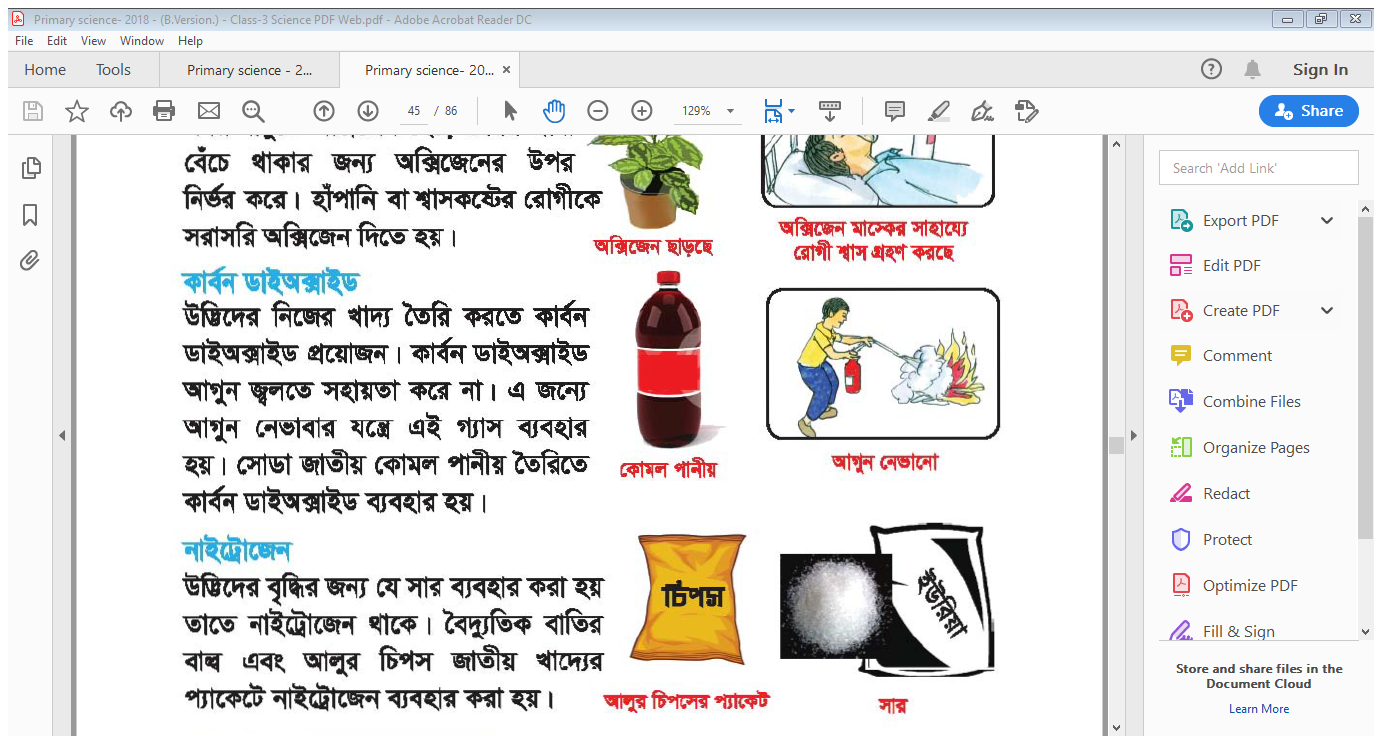 আগুন নেভানো
কোমল পানীয়
নাইট্রোজেন  এর  ব্যবহারঃ
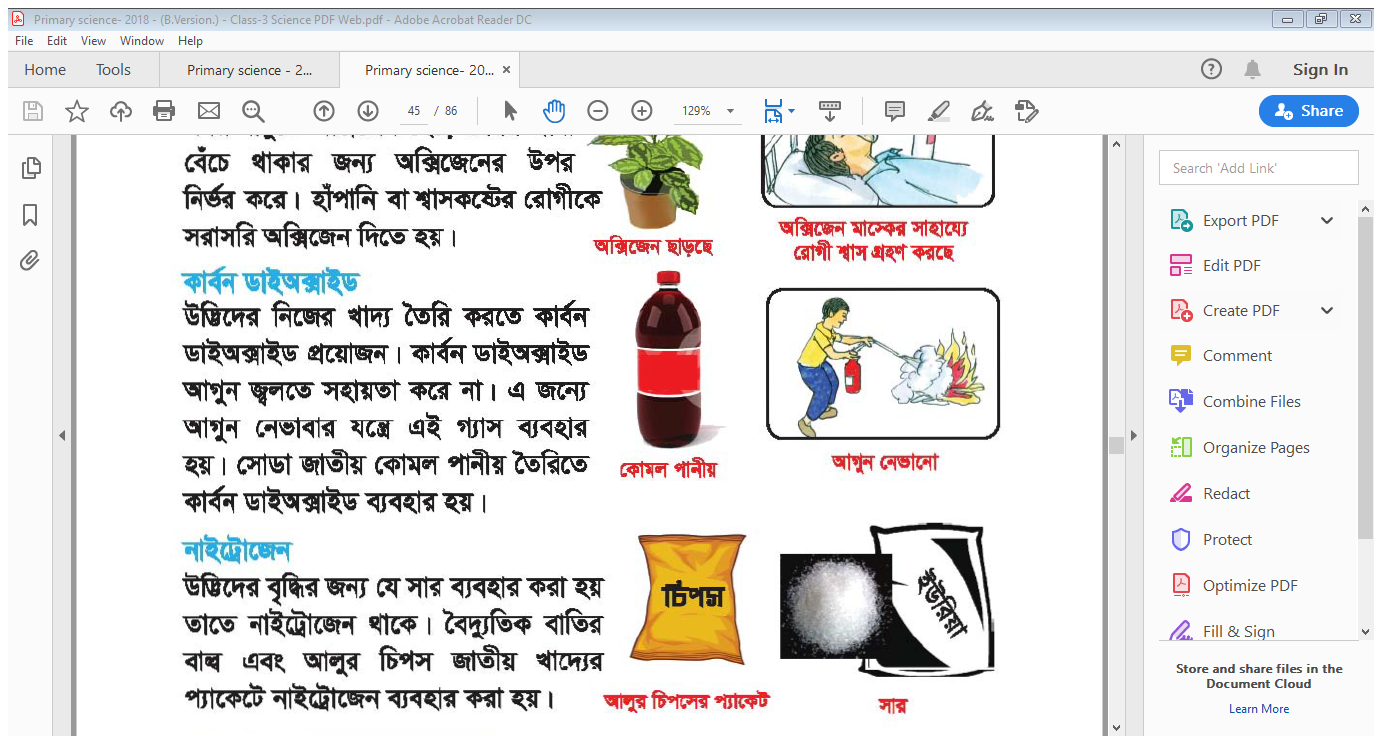 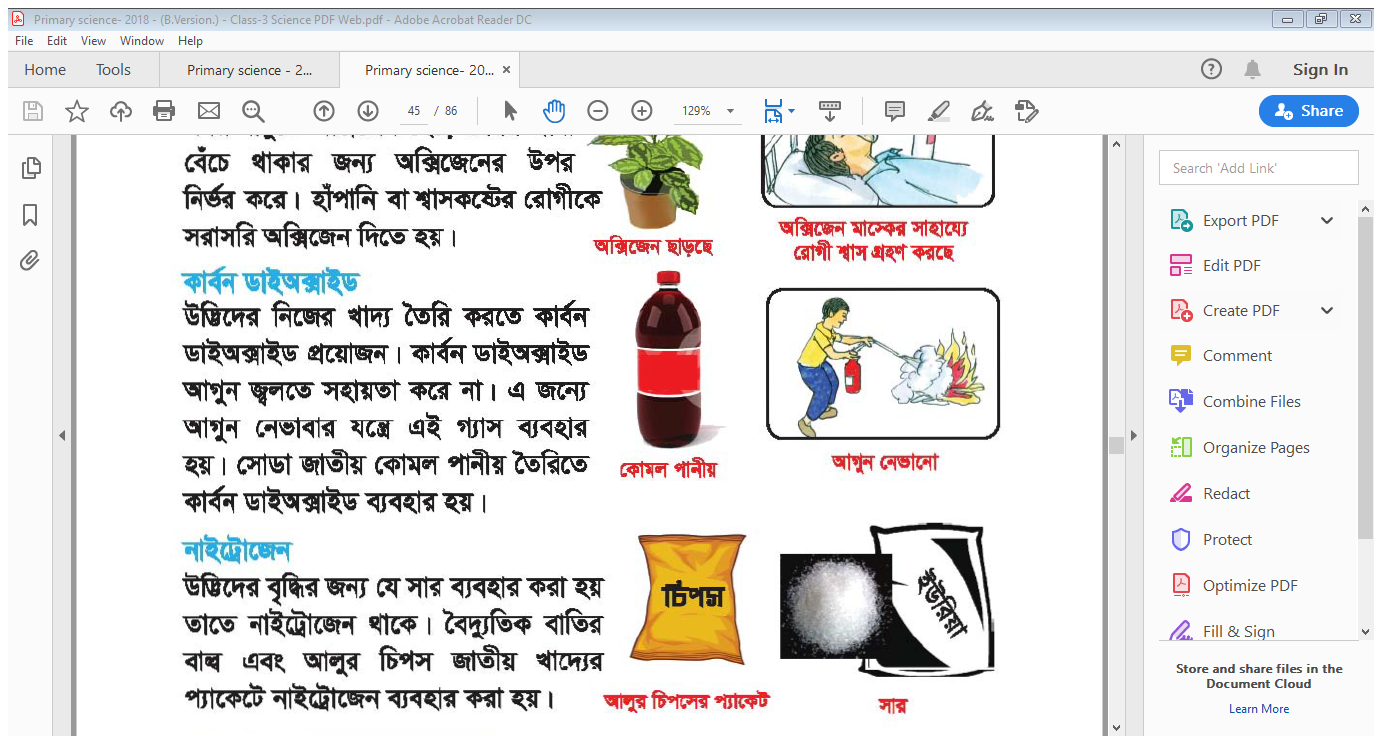 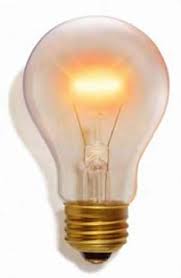 আলুর চিপস
সার
বৈদ্যুতিক  বাতি
অক্সিজেন এর ব্যবহার
১। জীব ও প্রাণীর বেঁচে থাকার জন্য অক্সিজেন প্রয়োজন।
২। উদ্ভিদ খাদ্য তৈরির সময় বায়ুতে অক্সিজেন ছাড়ে।
৩। হাঁপানি বা শ্বাসকষ্টের রোগীর শ্বাস গ্রহণের জন্য অক্সিজেনের ব্যবহার।
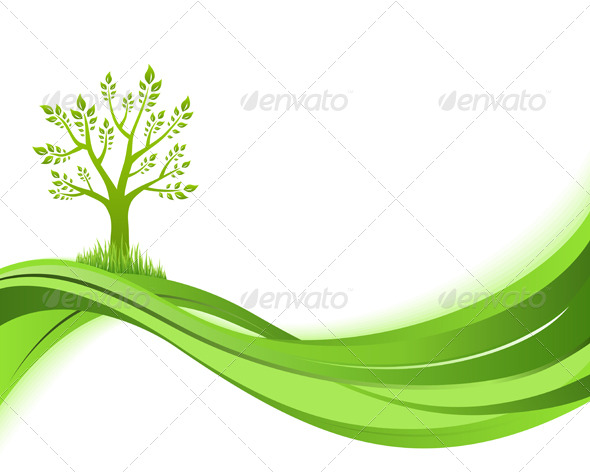 কার্বন ডাইঅক্সাইড এর ব্যবহার
উদ্ভিদ খাদ্য তৈরিতে কার্বন ডাইঅক্সাইড ব্যবহার করে।
কার্বন ডাইঅক্সাইড আগুন জ্বলতে সহায়তা করে না কিন্তু নেভানোর যন্ত্রে এই গ্যাস ব্যবহার করা হয়।
সোডা জাতীয় কোমল পানীয় তৈরিতে এই গ্যাস ব্যবহার করা হয়।
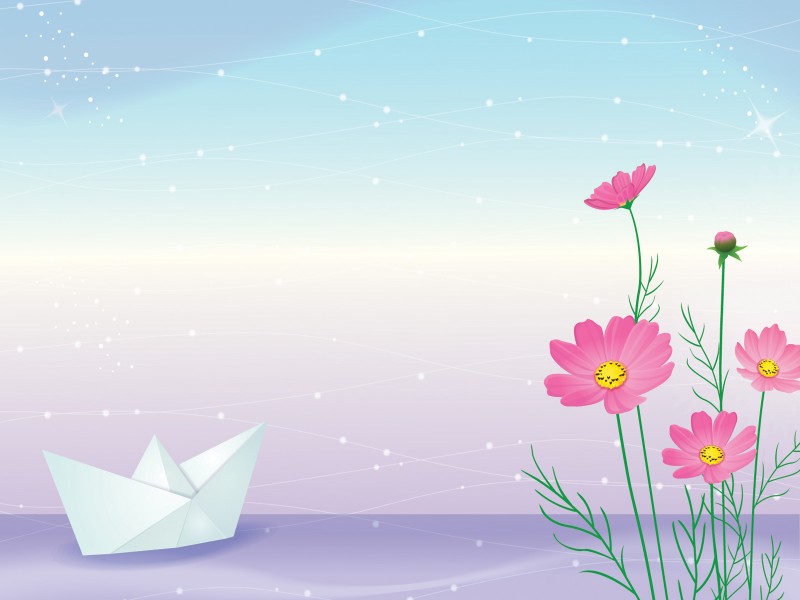 নাইট্রোজেন এর ব্যবহার
সার তৈরিতে নাইট্রোজেন ব্যবহার করা হয়।
বৈদ্যুতিক বাতির বাল্ব তৈরিতে নাইট্রোজেন ব্যবহার করা হয়।
আলুর চিপস জাতীয় খাদ্যের প্যাকেটে নাইট্রোজেন ব্যবহার করা হয়।
পাঠ্যবইয়ের সাথে সংযোগ স্থাপন
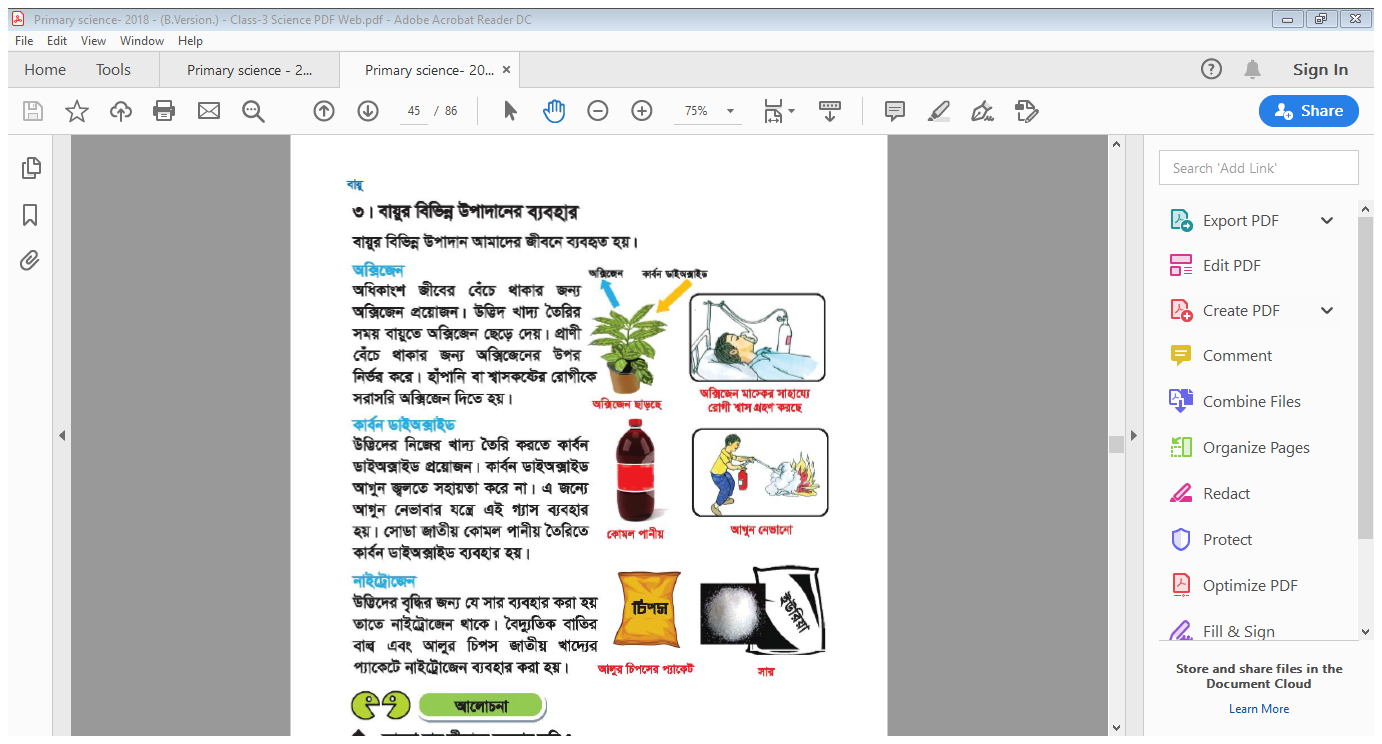 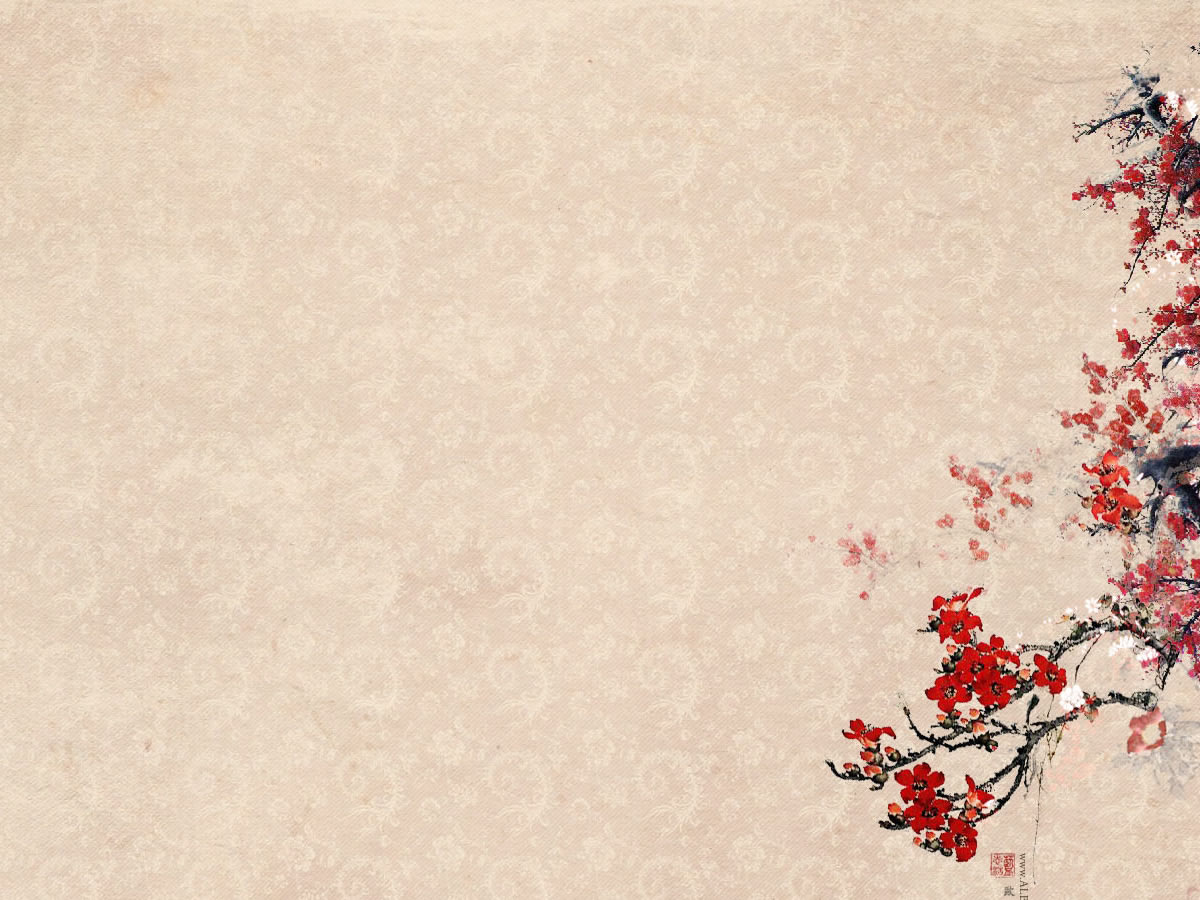 পরিকল্পিত কাজ/বাড়ির কাজঃ
তুমি তোমার দৈনন্দিন জীবনে কীভাবে বায়ু ব্যবহার কর নিম্নলিখিত ছকে তা লেখ।
আমাদের জীবনে বায়ুর ব্যবহার
অক্সিজেন
কার্বন ডাইঅক্সাইড 
নাইট্রোজেন
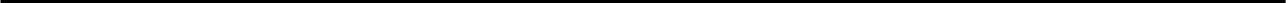 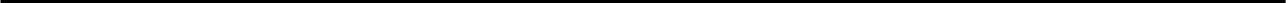 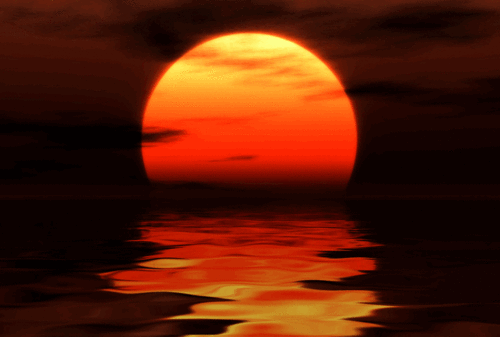 ধন্যবাদ